ETSI TC MTS, Security SIG in MTS (Methods for Testing and Specification)
Jürgen Großmann, Fraunhofer FOKUS
juergen.grossmann@fokus.fraunhofer.de
MTS SECURITY SIG Work Items
Case Studies: To assemble case study experiences related to security testing in order to have a common understanding in MTS and related committees. Industrial experiences may cover but are not restricted to the following domains: Smart Cards, Industrial Automation, Radio Protocols, Transport/Automotive, Telecommunication
Terminology: To collect the basic terminology and ontology (relationship between stake holder and application) to be used for security testing in order to have a common understanding in MTS and related committees.
Security Assurance Life Cycle: Guidance to the application system designers in such a way to maximise both security assurance and the verification and validation of the capabilities offered by the system's security measures.
Risk-based Security Testing: Describes a set of methodologies that combine risk assessment and testing. The methodologies are based on  standards like ISO 31000 and IEEE 829/29119
published
TC MTS – Security SIG – Update 2014-05-27
TR 101 583:  Security Testing Case Studies Security testing experiences from different domains
Automotive (head unit)
Radio protocols (ad-hoc networks)
E-health (patient monitoring)
Banking (banknote processing, share-based payment)
Different domains
Different vulnerabilities
Different approaches
Common evaluation
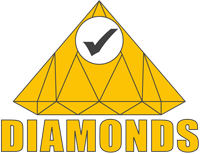 ITEA DIAMONDS: Development and Industrial Application of Multi-Domain-Security Testing Technologies
SPaCIoS: Secure Provision and Consumption in the Internet of Services
published
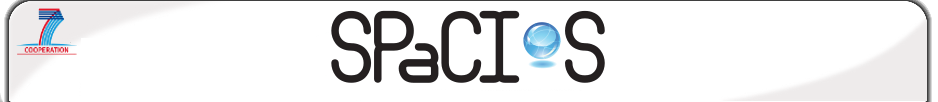 3
Security SIG in MTS, 14th January 2014
EG 203 251: Risk-based Security Testing
Document Reference
DEG 203 251
Document Title
Methods for Testing and Specification (MTS);
Risk-based security testing methodologies
Proposal for new title: Risk-based security assessment and testing methodologies
Document Purpose
Describes a set of methodologies that combine risk assessment and testing. The methodologies are based on  standards like ISO 31000 and IEEE 829/29119. 
Document Status
Draft v0.0.6 (2014-09)
4
Security SIG in MTS, 4-5 October 2011
Discussion and Comments
Milan: The document is progressing well. My general suggesting is to look even more on ways of making it a guidance document, it improved a lot in that sense but could perhaps improve further.
Comments from Dieter are on the way.
Next steps/open issues
How to deal with test-based risk assessment?
Add some simple metrics to be used for RBST and TBRA.
Add PDCA cycle as an introduction.
TB approval October 1st, 2015
Review Cycle: Review feedback until end of October, next version end of November
5
Security SIG in MTS, 4-5 October 2011
EG 203 251: Risk-based Security Testing -- Work plan
6
Security SIG in MTS, 4-5 October 2011
EG 203 250:  Security Assurance Lifecycle
Document Reference
DEG 203 250
Document Title
Methods for Testing and Specification (MTS);
Security Assurance Lifecycle
Document Purpose
Guide to the application of security capabilities in systems in such a way to maximise both security assurance and the verification and validation of the capabilities offered by the system's security measures. Security Assurance Lifecycle
Document Status
Draft v0.0.5 (2014-09)
7
Security SIG in MTS, 4-5 October 2011
EG 203 251:  Security Assurance Lifecycle-- Progress
Document Progress
Work Plan produced and updated
Initial draft structure agreed, 
Design section of LifeCycle drafted
TVRA parts reduced

Open Issues
Feedback from Security SIG on initial draft required (done)
How to handle TISPAN legacy stuff?  -> see bullet 4 above (done).
Integration of information from other WI required (ongoing)
TB approval October 1st, 2015
Review Cycle: Review feedback until end of October, next version end of November
8
Security SIG in MTS, 4-5 October 2011
TR 101 583: Security testing terminology
Document Reference
TR 101 583
Document Title
Methods for Testing and Specification (MTS);
Security testing terminology
Document Purpose
To collect the basic terminology and ontology (relationship between stake holder and application) to be used for security testing in order to have a common understanding in MTS and related committees.
Document Status
Draft v0.0.6 (2014-09)
Security SIG in MTS, 14th January 2014
TR 101 583: Security testing terminology-- Progress
received comments and additional sections: done 
integrate comments: done
move from TS -> TR: done
discussing conflicting terms: done (comments are sent to Ari )
review by external experts: done (Experts contacted by ARI but not from ETSI)

Move forward based on next MTS SIG meeting:
for approval: following MTS meeting (October 2014)
Security SIG in MTS, 14th January 2014
ETSI MTS - ISO/IEC JTC1 SC27
ETSI ISO/MTS liaisons to ISO/IEC JTC1 SC7 WG26, in particular with the ISO/IEC/IEEE 29119 series (Software and systems engineering -- Software testing).  

ETSI ISO/MTS liaisons to ISO/IEC JTC1 SC27 WG4/WG3 
As per Resolution 11 (contained in SC 27 N14236) of the 16th ISO/IEC JTC 1/SC 27/WG 4 meeting held in Hong Kong, China, 7th – 11th April 2014 this document has been sent to ETSI MTS. This document is circulated within SC 27 for information. 
ISO/IEC 27034 series - Information technology -- Security techniques -- Application 
Answer for WG3/ WG4 prepared and available at meeting folder
11
Security SIG in MTS, 14th January 2014
[Speaker Notes: SC27 IT ST PoW: 
Economics of Information Security and Privacy
Security Evaluation, Testing, Processes, Methods and Specification
Certification and Auditing Requirements and Methods]
Outlook
Future topics/issues/cooperation:
Security test pattern from RASEN project, Jürgen (clarify relation to MITRE/ISO)
Requirements metrics and acceptance criteria for Fuzzing (WI proposal planned for next MTS meeting in January)
Document timeline:
TR 101 582 (Case Studies) has been approved in May 2014
TR 101 583 Terminology to be approved in October 2014
DEG 203 250 (Security Assurance Lifecycle) to be approved in October 2015 
DEG 203 251 (Risk-based Security Testing) to be approved in October 2015
12
Security SIG in MTS, 4-5 October 2011